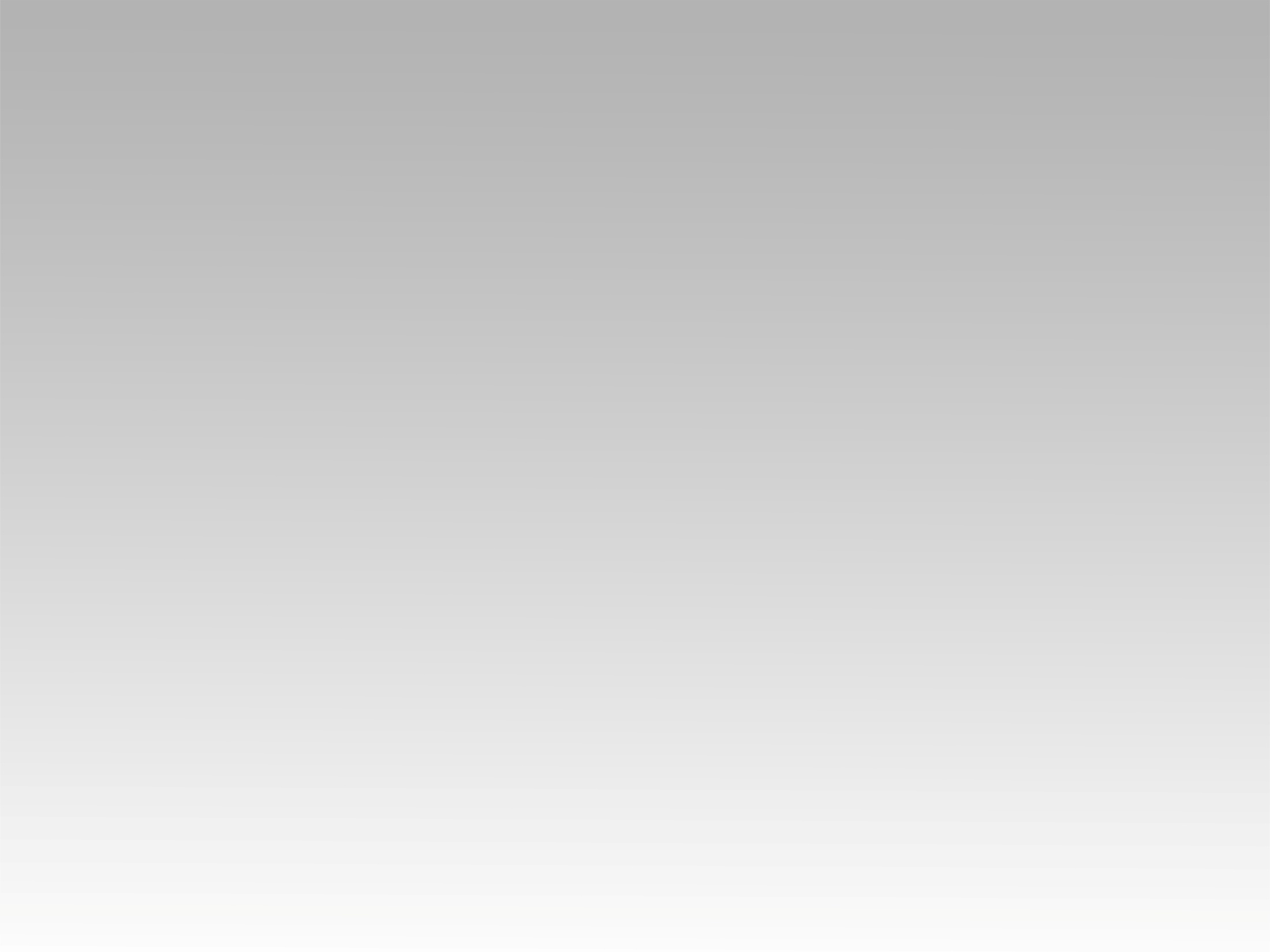 تـرنيــمة
في مَخدَعِ الصَّلاة
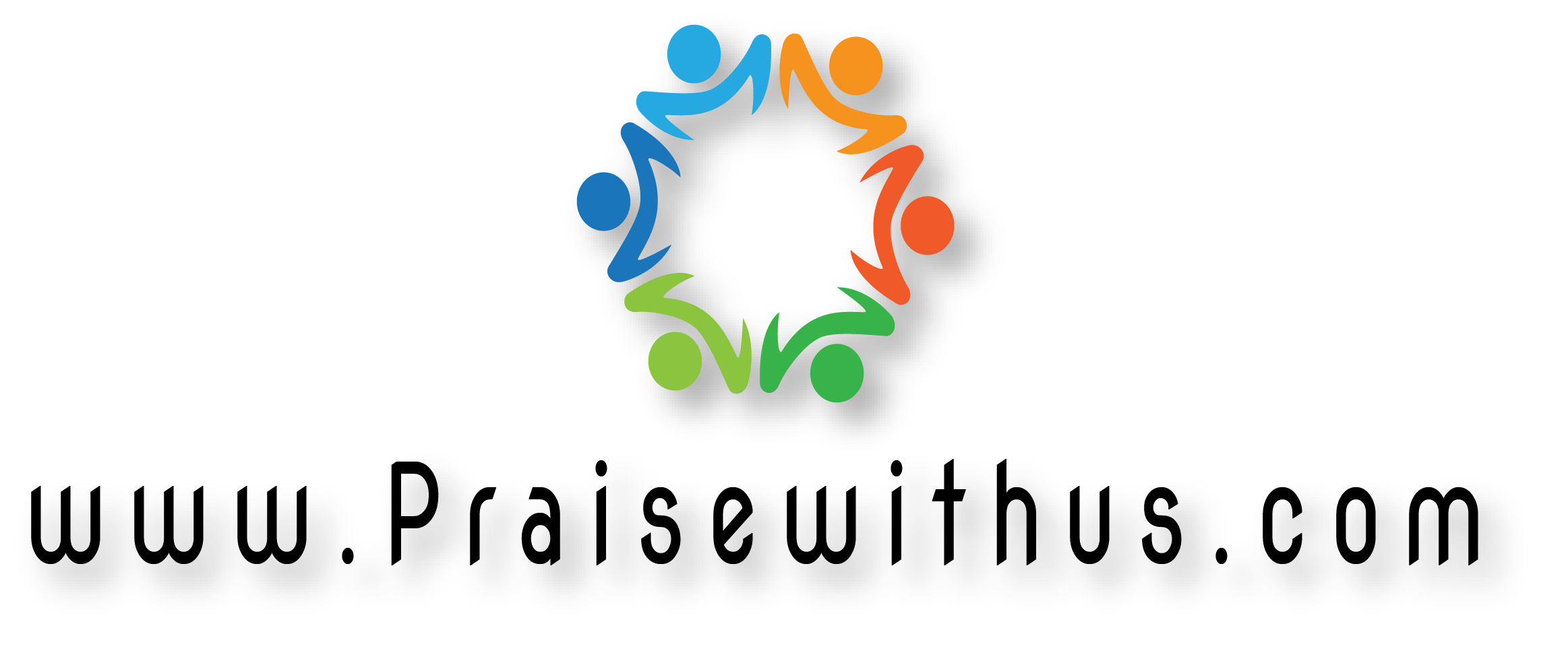 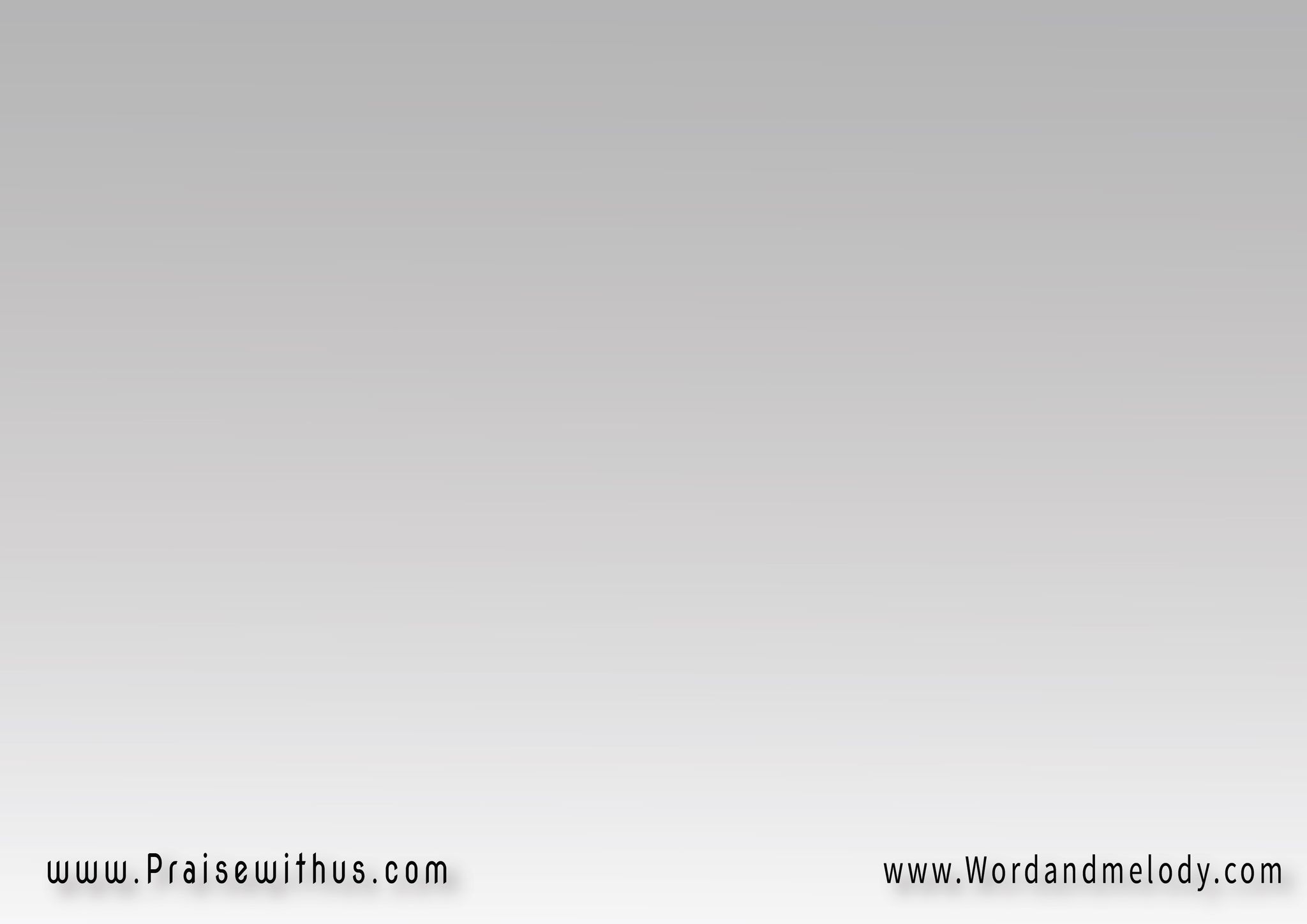 1- 
في مَخْدَعِ الصَّلاة   أرْفَع عَيْنـــــي إلَيْكْأدْعُـــــــــــــوكَ يا اللهْ   أسْكُبُ نفسِــي لَدَيْكْأصْرُخُ بابتِهَـــــــــالِ   أمَامَكَ يَسُـــــــــــوعْوَعِندَ قَــــدَمَيْـــــــــكَ   تَجْرِي مِنِّي الدُّمُوعْ
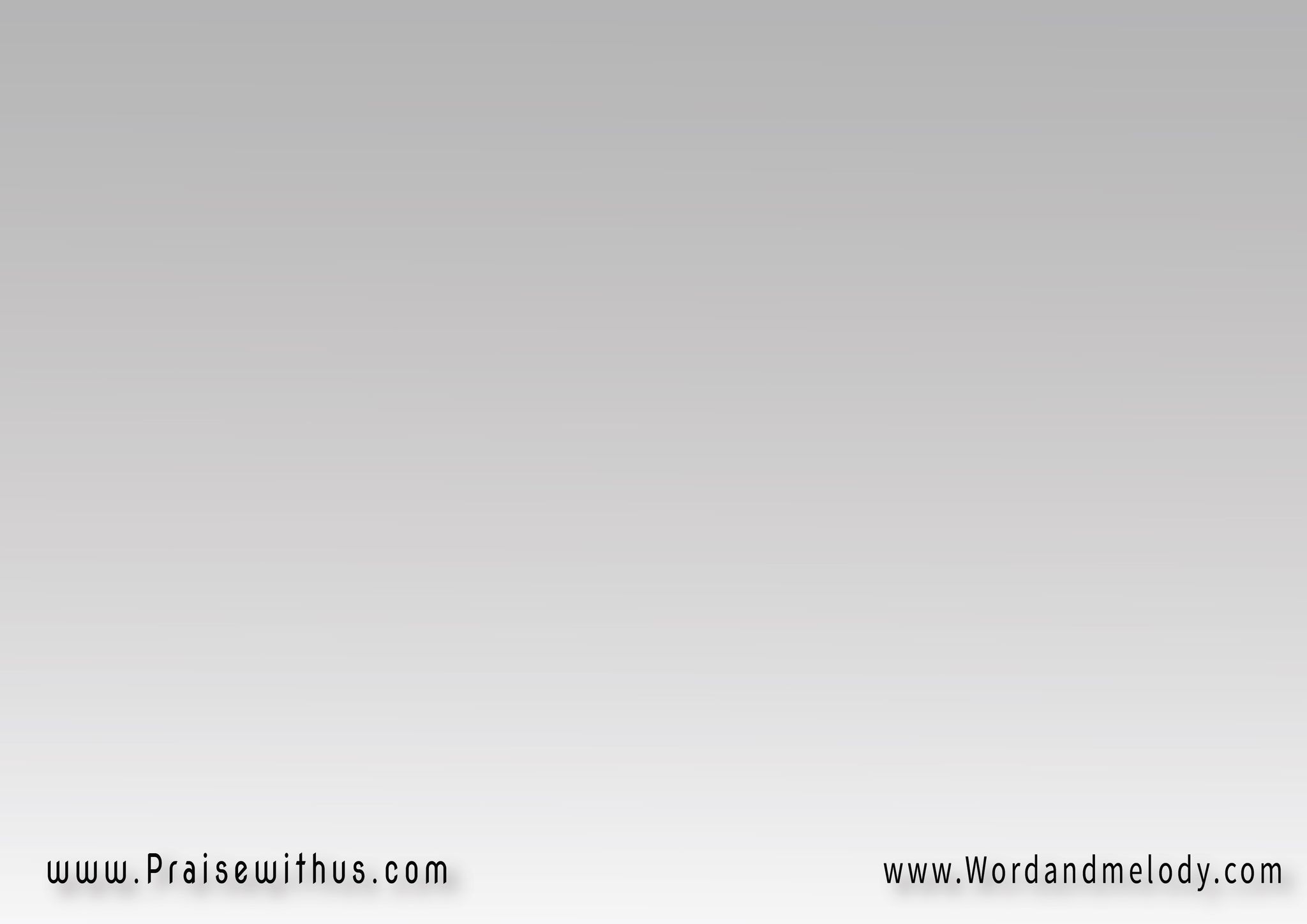 2- 
تَمُرُّ بي السَّاعَاتْ   بِسُرْعَـــةٍ عَجيبَةْوَكَأنَّهَا لَحَظـــــــاتْ   لِنفسِــيَ السَّكِيبَــةْتَذوبْ كُلُّ الشُّجــونْ   تَضِيعْ كُلُّ الآلامْتُنعِشْ رُوحِي يا رَبِّي   تَمْلأنـــي بالسَّلامْ
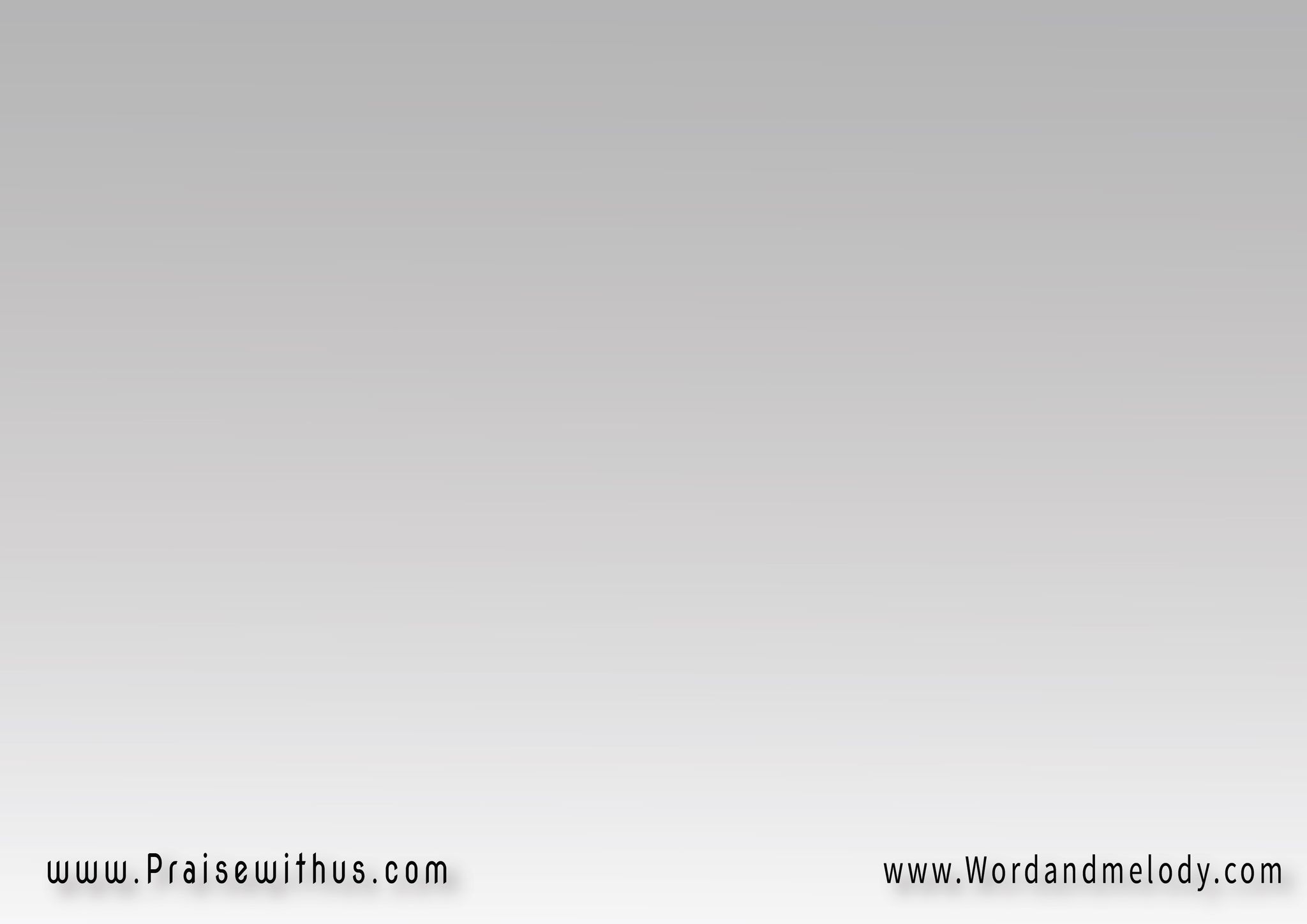 3-  
ما أمْجَدَ الحَيَاة   بالقُرْبِ مِن يَسُوعْمَنْ يَسْمَــــــعُ نِدَاهْ   أبَدَاً لا لَن يَجُـوعْيَأكُلْ خُبْزَ الحَيَــاة   يَشْرَبْ مَاءَ الحَيَـاةْتَرْتَوِي نفسُه حَقَّاً   مِن يَنبُــوعِ المِيَاهْ
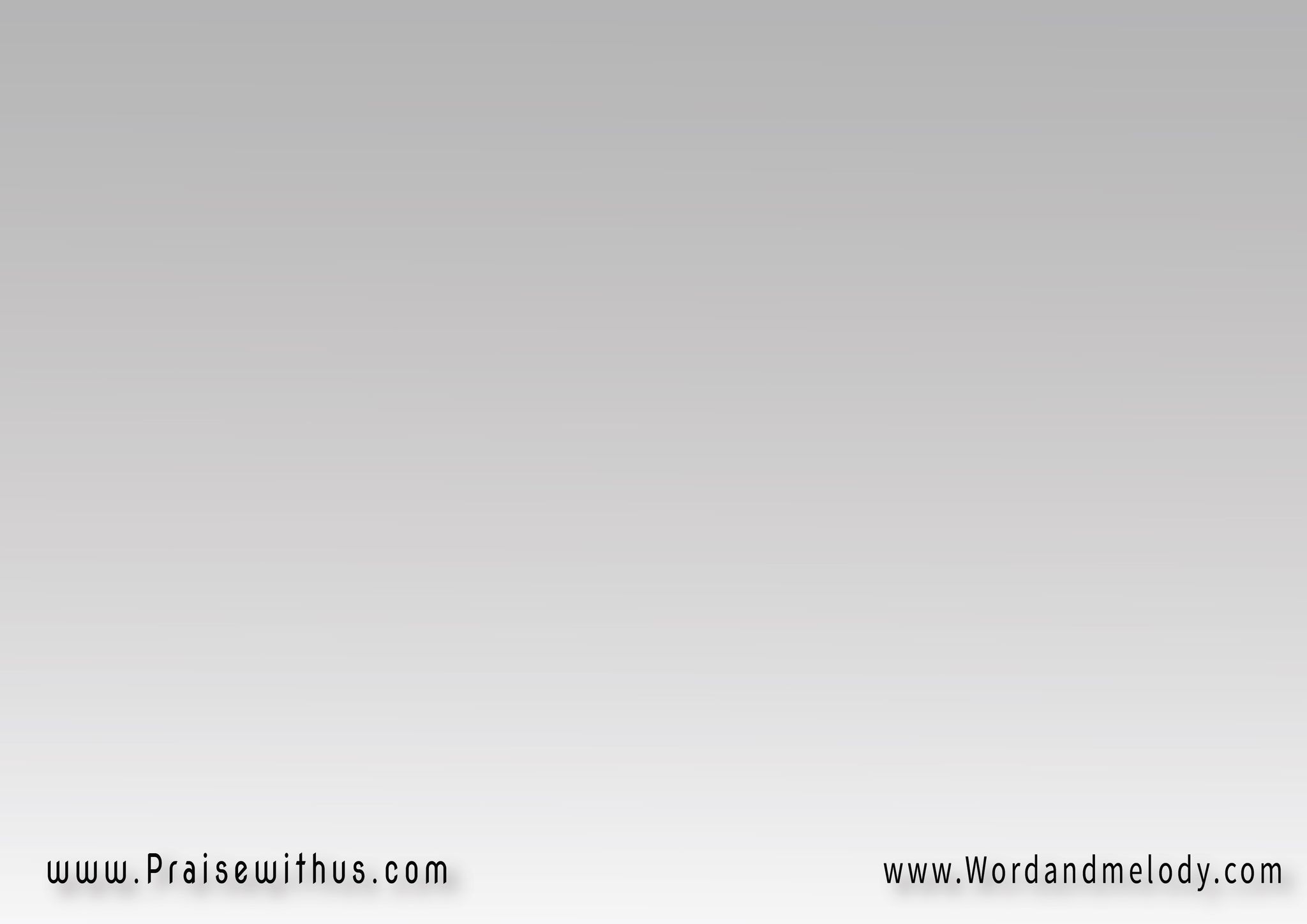 4- 
ما كُلُّ ذا الجَمَـالْ   ما كُلُّ ذا الهَنــــاءْفي مَحْضَرِكَ إلَهِــي   إذ يَختَفِي العَنـــاءْتُرَى ماذا هُنــــــــاكْ   أكثَرْ مِن كُلِّ ذاكْحِينَ أمْضِي يا رَبِّـــي   لأرَاكَ في سَمَــاكْ
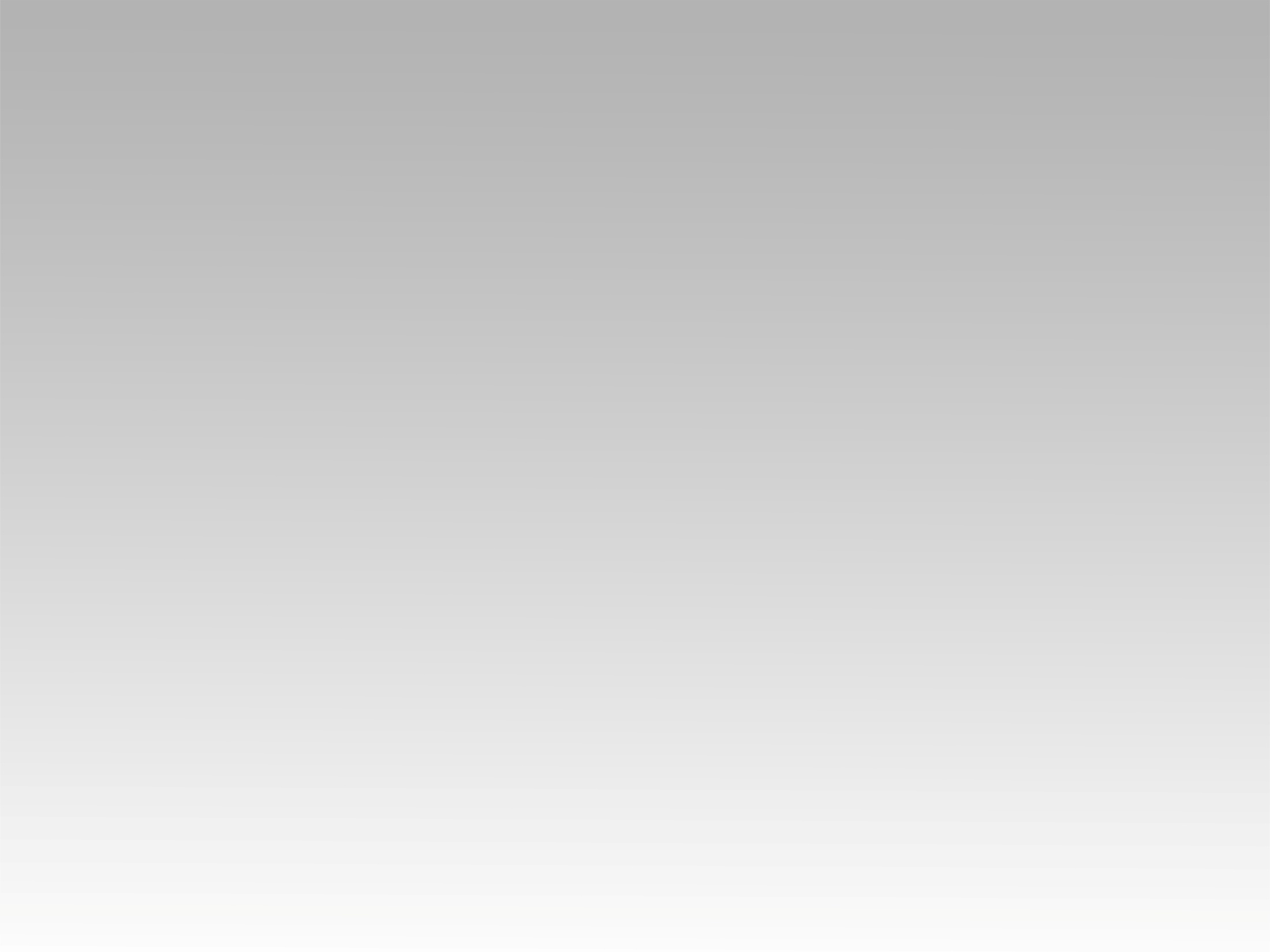 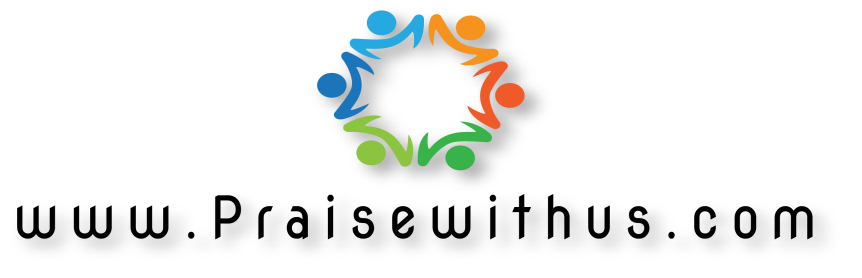